An overview scheme for introducing statistical inference by labeling inference actionsFrank J. MatejcikSouth Dakota School of Mines & TechnologyOglala Lakota College
vimeo.com/86650563An Overview of Inference
Helpful for Global Learners
& hopefully many others
4 Uses Statistical Inferences
view statistics as random variables
And assume characteristics
Adjust                 Excite
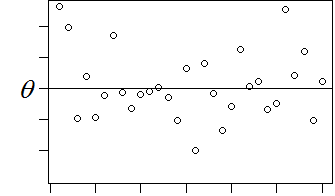 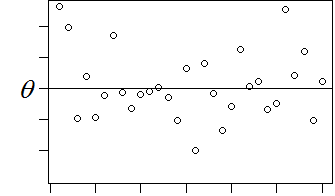 Measure                 Decide
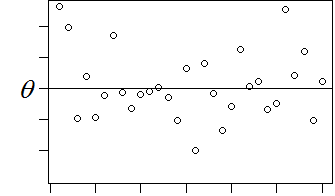 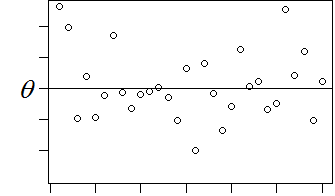 All 4 Uses
Make different data forms (or plans)
Adjust                 Excite
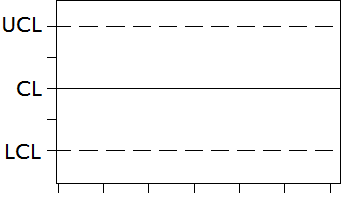 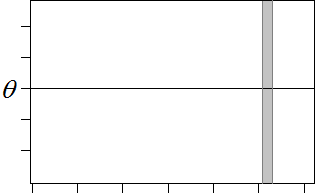 p-value is _______
Measure                 Decide
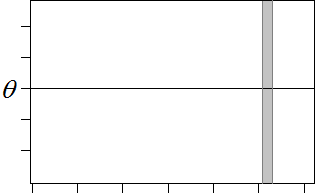 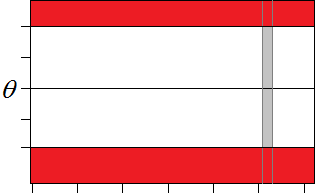 4 Uses no change shown
Adjust                 Excite
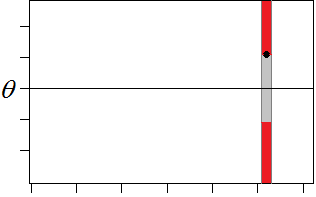 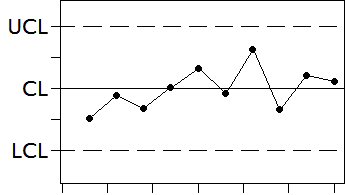 In control               p-value is high like 0.3
Measure                 Decide
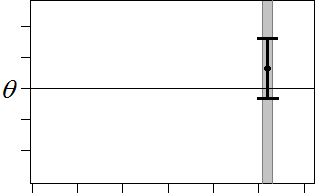 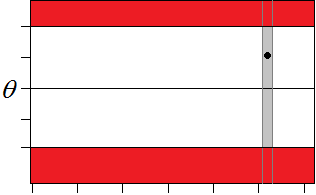 Interval covers assumed value       Accept the assumption
4 Uses change shown
Adjust                 Excite
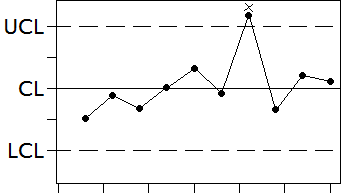 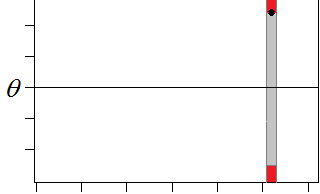 Out  of control           p-value is low like 0.001
Measure                 Decide
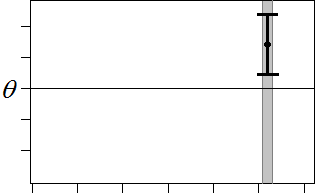 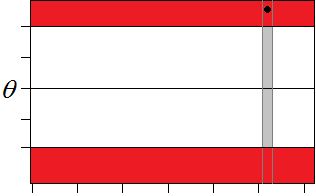 Interval excludes assumed value   Reject the assumption
4 Uses called often
Adjust                 Excite
   (Shewhart)        p-value method of
  Control charts       Hypothesis Testing
Measure                 Decide
 1-a Confidence    Critical Region method
    Intervals       of Hypothesis Testing
4 User Preferences
Adjuster, Measurer, Exciter, Decider
Map to Aristotle's 4 Temperaments?
Adjuster - Phlegmatic
Measurer - Melancholic
Exciter - Sanguine
Decider - Choleric
Can motivate nearly every student?
Can we test for preferences?
4 Uses Remember by
DAME Offensive 
MADE Homophone
MEAD Corporation
AMED a name
Ahmed Al-Asfour is a colleague at 
                 Oglala Lakota College
Amed means “greatly praised”, which is appropriate for the topic of Statistical Inference
What comes next?See you at JSM 2014 Boston
177 Quantitative Literacy and Introductory Statistics — Contributed Papers10:50 AM Mon, 8/4/2014 	Introducing Hypothesis Testing with a Reflection Exercise and Student Selected Synonyms — 
Frank Matejcik, South Dakota School of Mines  Ahmed Al-Asfour, Oglala Lakota College